Instructions for use
This resource is not a teaching and learning program. It should be used in conjunction with 11HMS-FA2 – depth study – biomechanics from the Planning, programming and assessing PDHPE 11–12 webpage.
Classroom teachers are encouraged to add and adapt slides as required to meet the needs of their students.
Save a copy of the file to make changes to the slide deck. Go to File > Download a Copy (this downloads a copy to your computer to edit in the PowerPoint app).
To convert the PowerPoint to Google Slides:
Upload the file into Google Drive and open it.
Go to File > Save as Google Slides.
(Note – conversion may cause formatting changes in the slides.)
Biomechanics - depth study
What role do biomechanical principles play in ensuring the safety of participants and improving movement efficiency?
Focus area 2
The body and mind in motion
[Speaker Notes: Image licensed under Unsplash License.]
Topics
1
The baseball pitch – step 1
2
The baseball pitch – step 2
3
The baseball pitch – step 3
3
[Speaker Notes: Teacher notes:
Click topic numbers to go to specific topics
Interactive features can be viewed in slide show]
Learning intentions and success criteria (1)
We are learning to:
analyse the relationships between muscles, bones, joints and biomechanical principles to consolidate an understanding of the implications of relationships on safe sporting movement and movement efficiency
explain the interrelationship of the bones, muscles and joints for the execution of movements as well as the biomechanical principles in play when completing certain sporting movements
compare the techniques of safe versus unsafe sporting movements and understand the biomechanical principles influencing movement
explore potential injuries in sports and account for the biomechanical issues that can contribute to this injury, for example, tennis elbow, golf elbow, stress fractures in back and shins.
4
[Speaker Notes: Notes for teachers:
Learning intentions and success criteria are best co-constructed with students. Adapt the learning intentions as required and add matching success criteria.
For more information see ⁠AITSL or the NSW Department of Education explicit teaching strategies, ⁠Sharing learning intentions and ⁠Sharing success criteria.
LISC is not necessarily presented at the beginning of the lesson. Teacher needs to consider most effectual time to introduce.
LISC should be revisited during the lesson to support students' evaluation of their learning.]
Learning intentions and success criteria (2)
We can:
[classroom teacher to insert co-constructed success criteria]
[classroom teacher to insert co-constructed success criteria]
[classroom teacher to insert co-constructed success criteria].
5
[Speaker Notes: Notes for teachers:
Learning intentions and success criteria are best co-constructed with students. Adapt the learning intentions as required and add matching success criteria.
For more information see ⁠AITSL or the NSW Department of Education explicit teaching strategies, ⁠Sharing learning intentions and ⁠Sharing success criteria.
LISC is not necessarily presented at the beginning of the lesson. Teacher needs to consider most effectual time to introduce.
LISC should be revisited during the lesson to support students' evaluation of their learning.]
Depth study approach
Guided, independent or collaborative approach
For this depth study, you have the choice of 2 different options. Regardless of which option you choose, you will be required to submit a movement portfolio as evidence of your learning.
Option 1 – guided approach
Movement skill analysis of a baseball pitch
Option 2 – independent or collaborative approach
Negotiate one of the following areas of interest:
elite athletes
technique comparison
movement skill analysis.
6
[Speaker Notes: Teacher note: 
Remove this slide if choosing option one: a guided approach for your students.

This slide deck supports the Option 1: guided approach. If students are taking Option 2: Independent or collaborative approach, you will be required to share the depth study task directly with students. This 11HMS-FA2-depth study – biomechanics can be accessed from the Planning, programming and assessing PDHPE 11–12 webpage.]
Steps to guide the investigation
The following steps will guide your investigation and the questioning throughout your depth study. These steps have been incorporated into the guided approach to learning and each area of interest, depending on which option you choose.
Step 1 – interrelationship between muscles, bones and joints in the movement
Step 2 – biomechanical principles influencing movements
Step 3 – enhancing safe movement and efficiency.
7
Evidence of learning
Movement portfolio
You will use your movement portfolio to document your learning journey. Through the movement portfolio, you should demonstrate application of your understanding of biomechanical principles to safely and efficiently execute a sporting example. Evidence may include:
filmed movement sequences and annotations
answers to questions
pictures, diagrams and video
reflections and record of discussions.
8
The baseball pitch – step 1
Step 1
Interrelationship between muscles, bones and joints in the movement
Group task
Take a photograph or video yourself, or an athlete performing a baseball pitch. Separate the movement into 3 distinct phases.
10
[Speaker Notes: Image licensed under Pixabay Content License.]
Step 1 – preparation phase
Interrelationship between muscles, bones and joints in the movement
Preparation phase
This phase contains all the movements that prepare an athlete for the performance of the skills, for example, wind up in the baseball pitch.
11
[Speaker Notes: Image licensed under Pixabay Content License.]
Step 1 – execution phase
Interrelationship between muscles, bones and joints in the movement
Execution phase
Performance of the actual movement that often includes the release of an object, for example, release of the baseball from the hand. In an alternate movement, this phase could include a point of contact with an object, for example, contact of the cricket bat on the ball or a flight phase, for example long jump.
12
[Speaker Notes: Image licensed under Pixabay Content License.]
Step 1 – follow through phase
Interrelationship between muscles, bones and joints in the movement
Follow through phase
Refers to all the movements that occur after the execution phase. For example, follow through after throwing that slows the body’s momentum to prevent injury or to get ready for another movement or both.
13
[Speaker Notes: Image licensed under Pixabay Content License.]
Step 1 – evidence of learning
Questions
For each of the phases:
explain the interrelationship of the bones, muscles and joints and how they work together to execute this movement. Include bones, joint actions, major agonist, antagonist and different types of muscle contractions that might be evident throughout the movement
record in your movement portfolio.
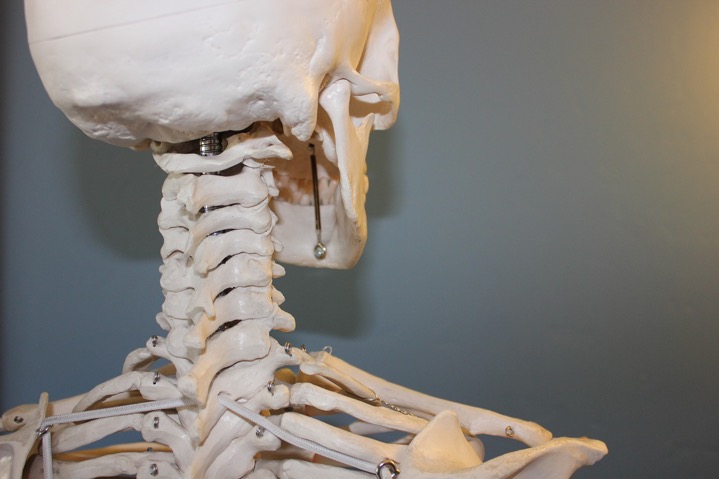 14
[Speaker Notes: Image licensed under Pixabay Content License.]
The baseball pitch – step 2
Step 2 – biomechanical principles influencing movements
Watch the video How to Throw a Baseball – Baseball Throwing Mechanics (6:01) by Ultimate Baseball Training.
Task
Outline the principles being used in their baseball pitch photograph or video from Step 1.
Record these in your movement portfolio.
Answer the questions that follow.
16
[Speaker Notes: Image licensed under Pixabay Content License. 

Teacher note: use the following questions to support students in completing Step 2. 
Explain how motion (speed, acceleration and momentum) is generated in a baseball pitch to ensure maximum velocity, for example, building up momentum within the body. How can they do this with minimal run up?
How does an athlete apply force to a ball in an overarm throw? How is this different to an alternate type of throw such as underarm or side arm throw?
Explain how force can be generated through a baseball pitch to improve velocity of the ball.
Explain differences between a front on, side on and a throw with a run up. For example, improved technique and increasing the time taken to generate the force through a run up, leg drive, hip rotation or follow through.
Draw a diagram showing the direction and forces acting together to throw the ball.
Why is balance and stability important? How does an athlete create balance and stability when executing the throw?
Draw the phases from Step 1 and for each of the phases estimate the location of the centre of gravity.
Are there differences between the 2 movements?]
Step 2 – questions
Explain how motion (speed, acceleration and momentum) is generated in a baseball pitch to ensure maximum velocity, for example, building up momentum within the body. How can they do this with minimal run up?
How does an athlete apply force to a ball in an overarm throw? How is this different to an alternate type of throw such as underarm or side arm throw?
Explain how force can be generated through a baseball pitch to improve velocity of the ball.
Explain differences between a front on, side on and a throw with a run up. For example, improved technique and increasing the time taken to generate the force through a run up, leg drive, hip rotation or follow through.
17
Step 2 – questions continued
5.  Draw a diagram showing the direction and forces acting together to throw the ball.
6.  Why is balance and stability important? How does an athlete create balance and stability when executing the throw?
7.  Draw the phases from Step 1 and for each of the phases estimate the location of the centre of gravity.
8.  Are there differences between the 2 movements?
18
The baseball pitch – step 3
Step 3 – enhancing safe movement and efficiency
What is efficiency?
Efficiency for an athlete relates to energy conservation and protection against injury. Building understanding of biomechanical principles for key movements can ensure athletes can play for longer and protect key bones, muscles and joints.
Efficient movement plays a part in reducing injuries. It is about achieving the best movement with minimum wasted effort or expense.
1. What contributes to wasted effort and injuries?
20
[Speaker Notes: Teacher note:
Step 3 continues applying knowledge of the baseball pitch to understand why biomechanically correct movements create safety and efficiency. Stimulus videos have been included. Students may wish to include these in their movement portfolio to demonstrate their understanding. Throughout Step 3 possible responses have been included following each guiding question.

Question 1 suggested answer:
lack of strength, incorrect technique, strain on muscles, ligaments and joints and repetition of the movements.]
Step 3 – video 1
Video 1
Watch the video Baseball Velocity Pitching Series: Stride Shape | Video 2 (Pro Speed Baseball) (5:04).
Explain the biomechanical principles (force, balance and stability) behind the throw to maximise velocity and speed.
The pitcher refers to ‘down and glide or come down and out’. What does this mean? What is the purpose?
What is the pitcher trying to create? Use your understanding of force to explain your response.
Why does the pitcher go ‘down first then out’?
Why is kicking out before dropping down not biomechanically correct? Use your understanding of balance and stability.
What suggestions are made to improve this and why?
21
[Speaker Notes: Question 3 – sample answer
Going down (lowering the centre of gravity) and then striding out means the athlete is generating greater force from his gluteal and the movement is more efficient and fluid. The gluteal are the strongest muscles and, when shortened they apply a force which can be transmitted through the body. This greater force enables a faster stronger pitch.

Question 4 – sample answer 
The line of gravity becomes outside the base of support, placing the pitcher off balance and causing inaccuracy in the throw.

Question 5 – sample answer
Using strength or plyometric training for those muscles to produce more force and more explosive movement.]
Step 3 – video 2
Watch the video Baseball Velocity Pitching Series: Core Power | Video 5 (Pro Speed Baseball) (6:51).
What suggestions are made to improve technique?
Why is this better biomechanically?
What is the pitcher aiming to achieve?
Does technique play a part in efficiency?
22
[Speaker Notes: Teacher note: the video is to be watched from time stamp 0:18 to 02:03.

Question 1 sample answer
Stretch out the abdominals on take back.

Question 3 sample answer
The pitcher is wanting to use more muscles and use all the body forces in the execution of the throw. The longer a force is applied, the longer the body will spend accelerating and therefore the more the total velocity will change. When you rotate your body, you are increasing the time in which the force is applied by the combination of muscles, resulting in a greater impulse being applied to the ball. This will result in more momentum hence velocity of the ball will increase.]
Step 3 – video 3
Brainstorm some common injuries in baseball pitching.
Watch the Arm Path for Pitchers that Cause SERIOUS injury (7:31) video and add to your brainstorm. 
Answer the following questions:
What are some common injuries with your chosen movement?
Why do these injuries happen?
What muscles, bones and joints would be affected?
How can these injuries be reduced or prevented?
23
[Speaker Notes: Question 1 sample answer: joint not being able to survive the load such as the shoulder and elbow. Stress is high on these areas and tears in tendons, muscles or ligaments can occur. Injuries are often caused by the loading rate, which is how fast an athlete is trying to generate the force. If the technique is incorrect, the forces are applied to smaller areas creating an injury.

Question 2 sample answer: there are many reasons why injury can occur, however, one likely reason is if you throw side arm or not completely overarm because your techniques do not allow your trunk to lead your arm when you are throwing, then the athlete is generating force on the elbow and other small muscles. The forearm and some of the shoulder is creating the force which creates more strain on the tendons around the elbow. If you throw correctly and over your shoulder, all your muscles are moving in alignment. This means the force being generated is using all the muscles and so it shares the load, reducing the likelihood of that type of injury. Building muscles to avoid this type of injury is important, but it is vital that correct technique is used and warmed up properly. Often poor technique occurs because other muscles are overcompensating.

Question 4 sample answer: the coach talks about giving the body more time to go through the throwing path to build the force and transfer the energy, reducing load and generating the energy within the arm too quickly. This is achieved through leg drive and longer hip to shoulder separation. Doing the movement over a longer time allows the muscles to better protect themselves. By engaging more muscles, it builds up the force over a longer period, resulting in greater velocity and a reduction in injury. When the movement happens quickly and all the muscles are not engaged, over a shorter period of time, the joints find it harder to protect themselves, causing injury.]
References
This presentation contains NSW Curriculum and syllabus content. The NSW Curriculum is developed by the NSW Education Standards Authority. This content is prepared by NESA for and on behalf of the Crown in the right of the State of New South Wales. The material is protected by Crown copyright.
Please refer to the NESA Copyright Disclaimer for more information https://educationstandards.nsw.edu.au/wps/portal/nesa/mini-footer/copyright. 
NESA holds the only official and up-to-date versions of the NSW Curriculum and syllabus documents. Please visit the NSW Education Standards Authority (NESA) website https://educationstandards.nsw.edu.au/ and the NSW Curriculum website https://curriculum.nsw.edu.au.
Heath and Movement Science 11–12 Syllabus © NSW Education Standards Authority (NESA) for and on behalf of the Crown in right of the State of New South Wales, 2023.
24
Copyright
© State of New South Wales (Department of Education), 2024
The copyright material published in this resource is subject to the Copyright Act 1968 (Cth) and is owned by the NSW Department of Education or, where indicated, by a party other than the NSW Department of Education (third-party material).
Copyright material available in this resource and owned by the NSW Department of Education is licensed under a Creative Commons Attribution 4.0 International (CC BY 4.0) license.
This license allows you to share and adapt the material for any purpose, even commercially.
Attribution should be given to © State of New South Wales (Department of Education), 2024.
Material in this resource not available under a Creative Commons license:
the NSW Department of Education logo, other logos and trademark-protected material
Material owned by a third party that has been reproduced with permission. You will need to obtain permission from the third party to reuse its material. 
Links to third-party material and websites
Please note that the provided (reading/viewing material/list/links/texts) are a suggestion only and implies no endorsement, by the New South Wales Department of Education, of any author, publisher, or book title. School principals and teachers are best placed to assess the suitability of resources that would complement the curriculum and reflect the needs and interests of their students.
If you use the links provided in this document to access a third-party’s website, you acknowledge that the terms of use, including licence terms set out on the third-party’s website apply to the use which may be made of the materials on that third-party website or where permitted by the Copyright Act 1968 (Cth). The department accepts no responsibility for content on third-party websites.